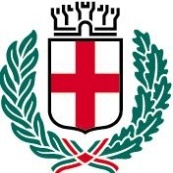 Avvocatura Comunale di Milano
Avvocatura 
del Comune di Milano
Marzo 2023
Organizzazione dell’Avvocatura
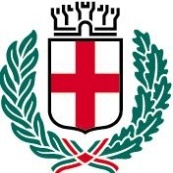 Avvocatura Comunale di Milano
Le 5 Aree Legali
AREA 1^ - società partecipate, organi politici, demanio, commercio, riscossione e codice della strada					- 6 avvocati
AREA 2^ - penale, civile derivante dal penale, polizia locale, riscossione e codice della strada						- 6 avvocati
AREA 3^ - edilizia, urbanistica, mobilità, pubblicità, riscossione e codice della strada							- 7avvocati
AREA 4^ - ambiente, ERP, servizi sociali, servizi civici, tributi, riscossione e codice della strada						- 6 avvocati
AREA 5^  - appalti, contratti, sport, cultura, lavoro, riscossione e codice della strada							- 7 avvocati
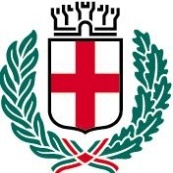 Difesa in giudizio
Avvocatura Comunale di Milano
al 31.12.2022 erano in corso
5136 cause civili, penali, amministrative, ecc.

756 procedure fallimentari
 
141 procedimenti di recupero crediti stragiudiziali
complessivamente circa 6033
TIPOLOGIA DEL CONTENZIOSO al 31.12.22
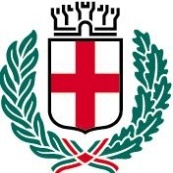 Avvocatura Comunale di Milano
In relazione al tipo di giurisdizione il contenzioso è così suddiviso:
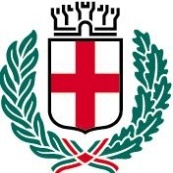 Avvocatura Comunale di Milano
Andamento del contenzioso per giurisdizione  negli ultimi 5 anni
1037 cause nuove nel 2022
  910  cause nuove nel 2021
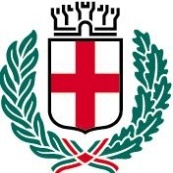 Avvocatura Comunale di Milano
Nuove cause 2021 e 2022 per materia
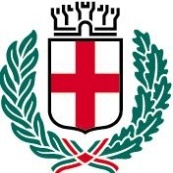 Avvocatura Comunale di Milano
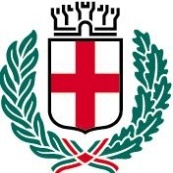 Cause attive e passive 2022
Avvocatura Comunale di Milano
722 Sentenze 2022
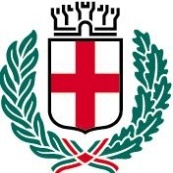 Avvocatura Comunale di Milano
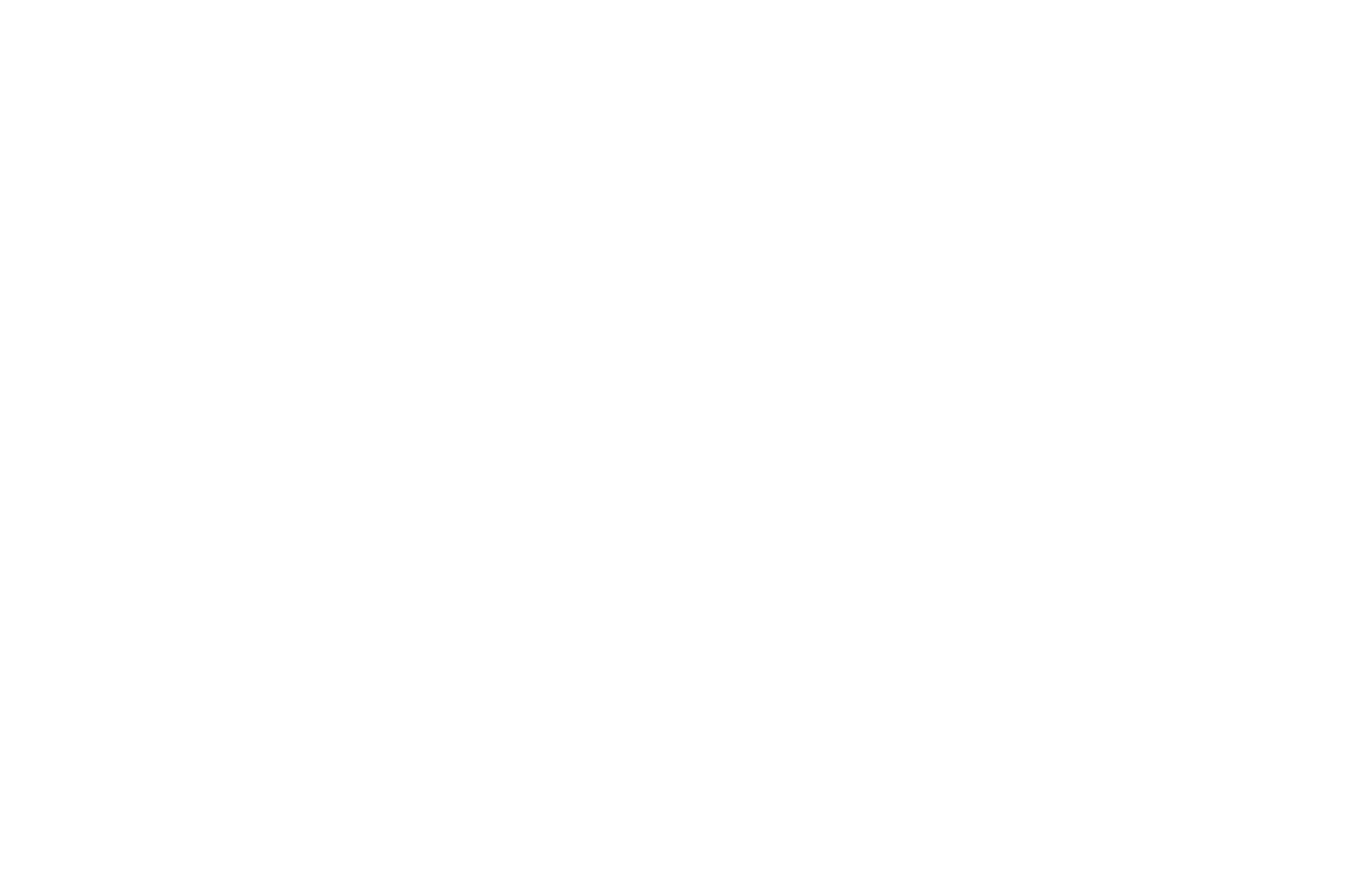 SENTENZE PER MATERIA 2022
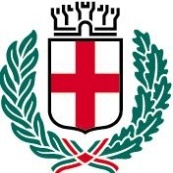 Avvocatura Comunale di Milano
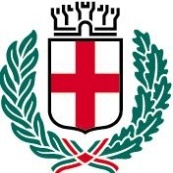 Produttività 2022
Avvocatura Comunale di Milano
Nel corso del 2022
gli avvocati dell’Avvocatura Comunale 

hanno redatto 1975 scritti difensivi (mediamente circa 8 scritti al giorno*)

hanno partecipato a 1629 udienze
     (mediamente più di 6 udienze al giorno*)

hanno partecipato a 597 riunioni 
      (mediamente più di 2 riunioni al giorno*)

hanno trattato circa 74 richieste di consulenza stragiudiziale ed hanno redatto 16 pareri formali
     (mediamente circa 6 richieste di consulenza al mese*)

*su 252 giorni lavorativi nel 2022
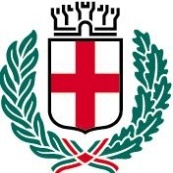 INNOVAZIONI 2022-2023
Avvocatura Comunale di Milano
Riforma del fallimento / liquidazione giudiziale
Riforma del processo civile
Riforma del codice del processo penale
Digitalizzazione del processo penale, Cassazione e GdP
Riforma del codice dei contratti pubblici
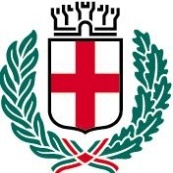 ALCUNE PRATICHE RILEVANTI 2022-2023
Avvocatura Comunale di Milano
SCALI FERROVIARI 
ATS
PALASHARP
PALAITALIA
ANAC (ZARA EXPO)